Dövlət nümayəndələri tərəfindən ölümlə nəticələnə bilən güc tətbtiqi. AİHK-nın 2-ci maddəsinin maddi-hüquqi aspektləri.
Asəf Məmmədov
2016
AİHK 2-ci maddədə yaşamaq hüququnu belə tənzimləyir:
1. Hər kəsin yaşamaq hüququ qanunla qorunur. Heç kəs qanunla ölüm cəzası nəzərdə tutulmuş cinayət törətməyə görə, məhkəmə tərəfindən çıxarılmış belə hökmün icrasından başqa, həyatından məhrum edilə bilməz. 
	2. Həyatdan məhrumetmə, aşağıdakı məqsədlər üçün güc tətbiqində mütləq zərurətin nəticəsi olduqda, bu maddənin pozulması hesab edilmir: 
	a) istənilən şəxsin hüquqa zidd zorakılıqdan qorunması üçün; 
	b) qanuni həbsi həyata keçirmək və ya qanuni əsaslarla həbsdə olan şəxsin qaçmasının qarşısını almaq üçün;
	c) qanuna müvafiq olaraq iğtişaş və ya qiyamın yatırılması üçün.
Yaşamaq hüququnun pozuntusu sayılmayan hərəkətlər
İstənilən şəxsin hüquqa zidd zorakılığından  qorunması üçün;
Qanuni həbsi həyata keçirmək və ya qanuni əsaslarla həbsdə olan şəxsin qaçmasının qarşısını almaq üçün;
Qanuna müvafiq olaraq çevriliş və ya qiyamın yatırılması üçün;
Yaşamaq hüququnun qanunla qorunması
Mütləq zərurət
Ağlabatan dərəcədə zəruri olma
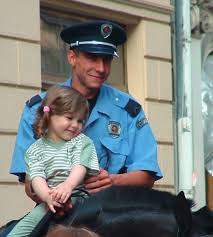 2-ci maddənin maddi hüquqi tələbləri
Dövlətin orqanlarının, nümayəndələrinin və qulluqçularının hərəkətlərindən irəli gələn dövlətin Konvensiya üzrə məsuliyyəti milli cinayət məhkəmələri tərəfindən araşdırılan, fərdi cinayət məsuliyyətini nəzərdə tutan dövlətdaxili qanunvericilik məsələləri ilə qarışıq salınmaması;
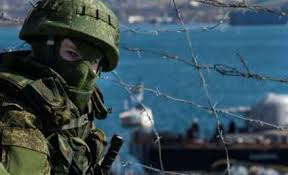 Həbsxanada ölüm
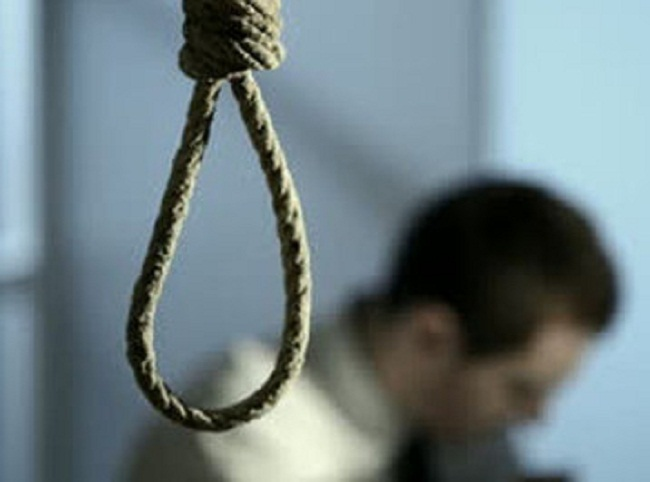 Sübutetmə yükünün dövlət orqanlarının üzərinə  düşdüyü hallar
Diqqətinizə görə təşəkkürlər!